Keterlibatan Berbagai Professional Ahli dalam Pelayanan Kesehatan di Rumah Sakit
Puspitasari Nurul D P, S.Tr.Sos, Sp.P.S.P.D
Ruang Lingkup Pekerjaan Sosial Medis
Pemeliharaan dan Peningkatan Kesehatan (Preservation and Promotion of Health)

Pencegahan dan penyembuhan penyakit (Prevention and Cure of Disease)
Tujuan Pekerjaan Sosial Medis
Meningkatkan dan memperbaiki kemampuan seseorang dalam memecahkan masalah-masalah sosial emosional yang berhubungan dengan sakit dan penyakit yang dideritanya, baik bagi pasien maupun keluarganya

Menghubungkan/mengkaitkan pasien dengan sistem sumber

Meningkatkan efektivitas pelayanan berbagai sistem sumber pelayanan kesehatan

Memberikan sumbangan bagi perubahan kebijakan di bidang kesehatan
Siapa yang akan melakukan aktivitas-aktivitas tersebut?

Tentu pekerja sosial berlisensi (profesional)

Bahwasannya setiap profesi di rumah sakit memiliki proporsinya masing-masing
Keterlibatan Berbagai Profesional di Bidang Kesehatan
Dokter
Ahli Gizi
Psikiater
Pekerja Sosial
KESEHATAN
Psikolog
Ahli Hukum
Dsb
Perawat
PERAN PEKERJA SOSIAL MEDIS DI RUMAH SAKIT
Munculnya fungsi dan peranan profesi Pekerjaan Sosial di rumah sakit, yang menangani masalah sosial emosional berkaitan dengan sakit dan pengobatan pasien kemudian dinamakan sebagai Medical Social Worker (Pekerja Sosial Medis)

Sejalan dengan perkembangan profesi pekerjaan sosial serta perkembangan pelayanan kesehatan di negara-negara maju penamaan Medical Social Worker menjadi kurang relevan lagi. Dewasa ini istilah yang banyak digunakan adalah Social Work in Health Care (Pekerjaan sosial di bidang pemeliharaan kesehatan).
Kebutuhan akan pelayanan sosial dari para pekerja sosial medis di bidang kesehatan, semakin dapat diterima masyarakat luas, terutama di negara-negara maju. 
	didorong oleh kesadaran masyarakat bahwa permasalahan penyakit dan kesehatan manusia bukan hanya menyangkut aspek biofisik Tetapi menyangkut aspek penting lainnya termasuk ekonomi, sosial dan emosional. 

Berbagai penemuan menunjukkan bahwa proses biofisik manusia mempunyai korelasi dengan kondisi sosial-psikologis manusia, faktor sosial ekonomi dan faktor budaya masyarakat
Pada negara sedang berkembang seperti di Indonesa, pekerjaan sosial di bidang kesehatan menjadi sangat dibutuhkan karena permasalahan kesehatan umumnya terkait dengan faktor-faktor sosial, emosional, ekonomi dan budaya

Realitas tersebut menuntut peran aktif profesi peksos agar dapat memberikan kontribusi seperti yang diharapkan yakni dapat melakukan intervensi terhadap permasalahan sosial dan emosional pasien dan keluarganya.
Istilah pekerjaan sosial medis pada perkembangan lebih lanjut diganti dengan istilah pekerjaan sosial dalam pemeliharaan kesehatan (Social Work in Health Care). 

Istilah pekerjaan sosial dalam pemeliharaan kesehatan dianggap lebih fleksibel dan lebih luas dibanding dengan istilah Pekerjaan sosial medis yang hanya berkonotasi penyembuhan (Medicine). 

Pekerjaan sosial dalam pemeliharaan kesehatan  meliputi : pekerjaan sosial di rumah sakit (Social Work in Hospital), Pekerjaan sosial  dalam keluarga (Social Work in Family) dan pekerjaan sosial  dalam kesehatan masyarakat (Social Work in Public Health).
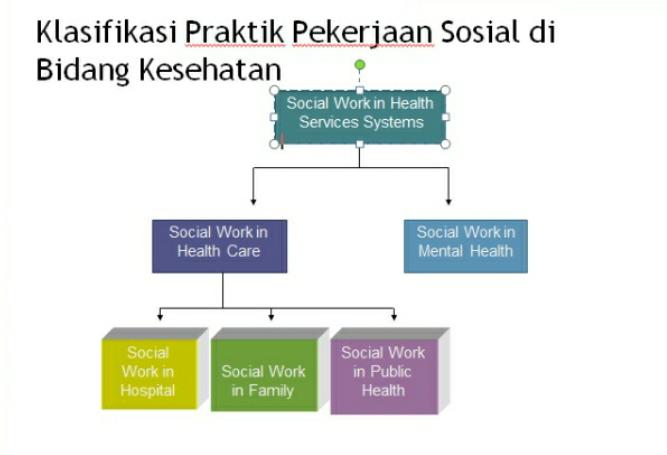 Peranan Pekerjaan Sosial
     
Sebagai pemercepat perubahan (enabler)
mengidentifikasi masalah dan mengembangkan kapasitasnya agar dapat mengatasi masalah untuk pemenuhan kebutuhan klien.

Peran Sebagai Perantara (Broker)
mengakses/menghubungkan klien kepada sistem sumber yang ada.

Pendidik (Educator) 
menjalankan peran sebagai pendidik.

Tenaga Ahli (Expert)
memberikan masukan, saran, dan dukungan informasi dalam berbagai area 

Perencana Sosial (Social Planner)
Seorang perencana sosial mengumpulkan data mengenai masalah sosial, menganalisa dan menyajikan alternative tindakan yang rasional dalam mengakses Sistem sumber yang ada untuk mengatasi masalah klien.

Fasilitator   (Facilitator)
Pekerja sosial sebagai fasilitator, dalam peran ini berkaitan dengan menstimulasi atau mendukung pengembangan masyarakat.
Peran Seorang Pekerja Sosial dalam Pengaturan Rumah Sakit (The Role of Social Worker in Hospital Setting)
NASW menyoroti berbagai fungsi yang dilakukan pekerja sosial untuk membantu pasien dan keluarganya menavigasi sistem medis, termasuk:
1. Menemukenali pasien baru saat mereka dirawat 
(Assessing new patients as they are admitted)
2. Memberikan dukungan atau konseling emosional 
(Providing emotional support or counseling)

3. Mengembangkan dan menerapkan rencana perawatan pasien
(Developing and implementing a patient’s plan 
of care)
4. Bekerja sama dengan agensi atau perusahaan asuransi untuk menanggung biaya perawatan dan pengobatan 
(Working with agencies or insurance companies to cover costs of treatment and medication)

5. Mengatur perawatan rawat jalan (Arranging outpatient treatments)
6. Mengembangkan rencana pemulangan (Developing a discharge plan)

7. Melakukan pelatihan bagi staf untuk membantu memenuhi kebutuhan pasien dengan lebih baik 
(Conducting trainings for staff to help better meet patients’ needs)
8. Mengembangkan kebijakan perawatan kesehatan dan mengadvokasi hak-hak pasien 
(Developing health care policy and advocating for patients’ rights)
TERIMA KASIH ATAS ATENSINYA!